DC offset test(continued)
Jixia Li
NAOC
Noise signals directly input to ADC (very short cable this time).
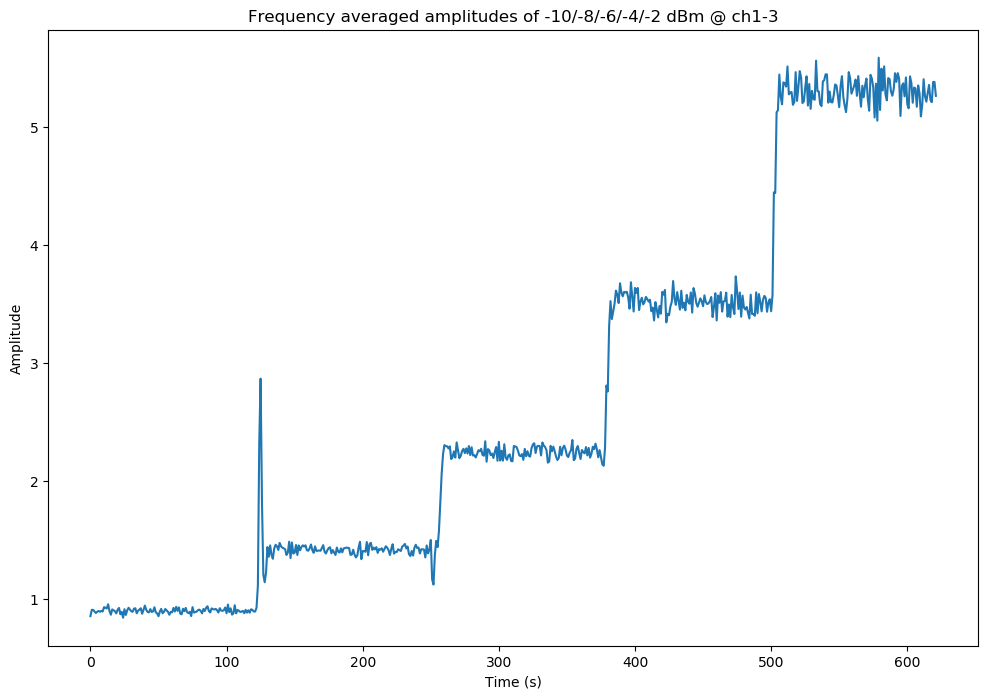 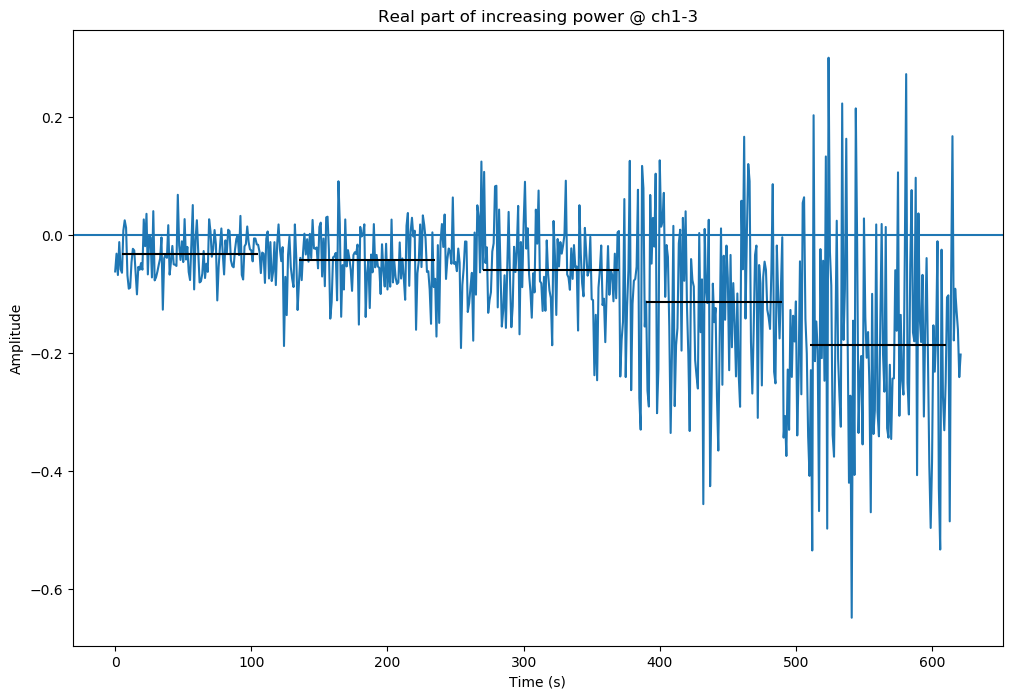 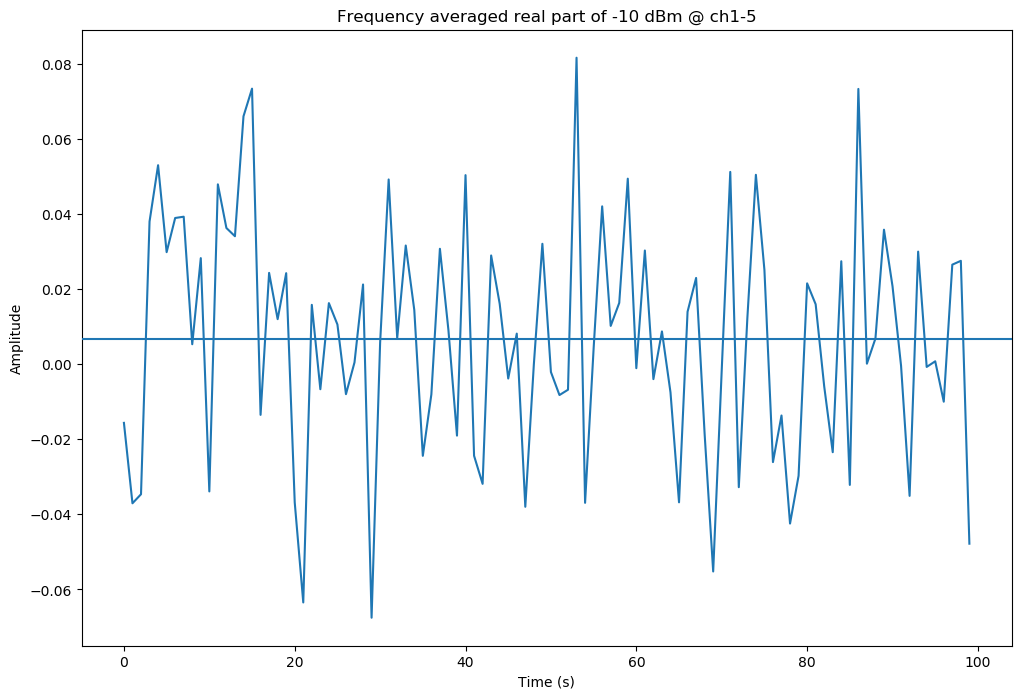 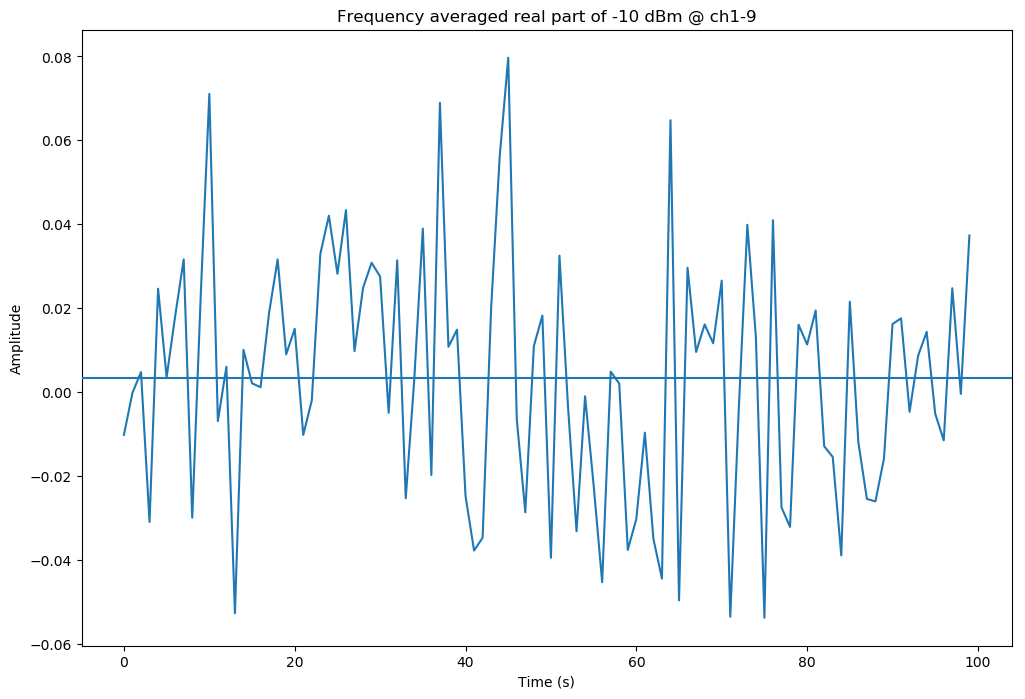 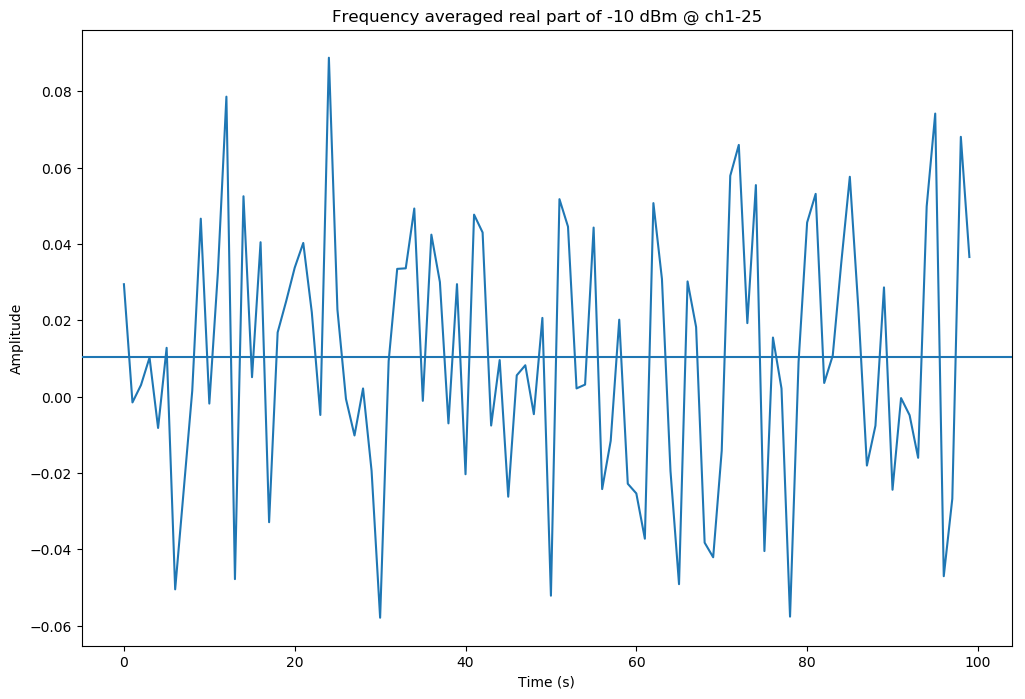 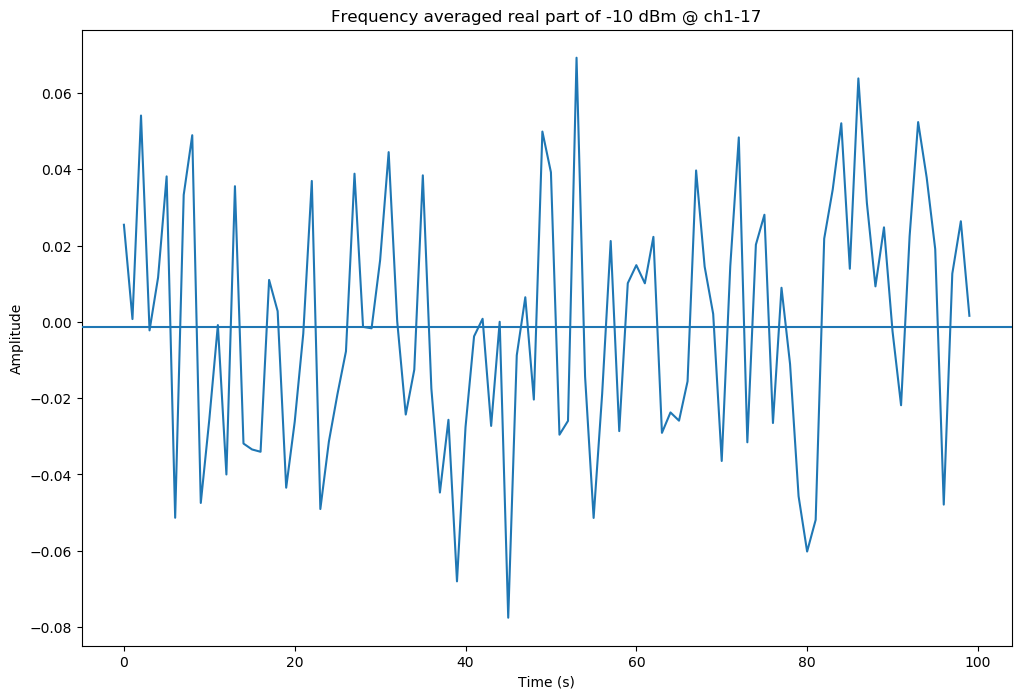 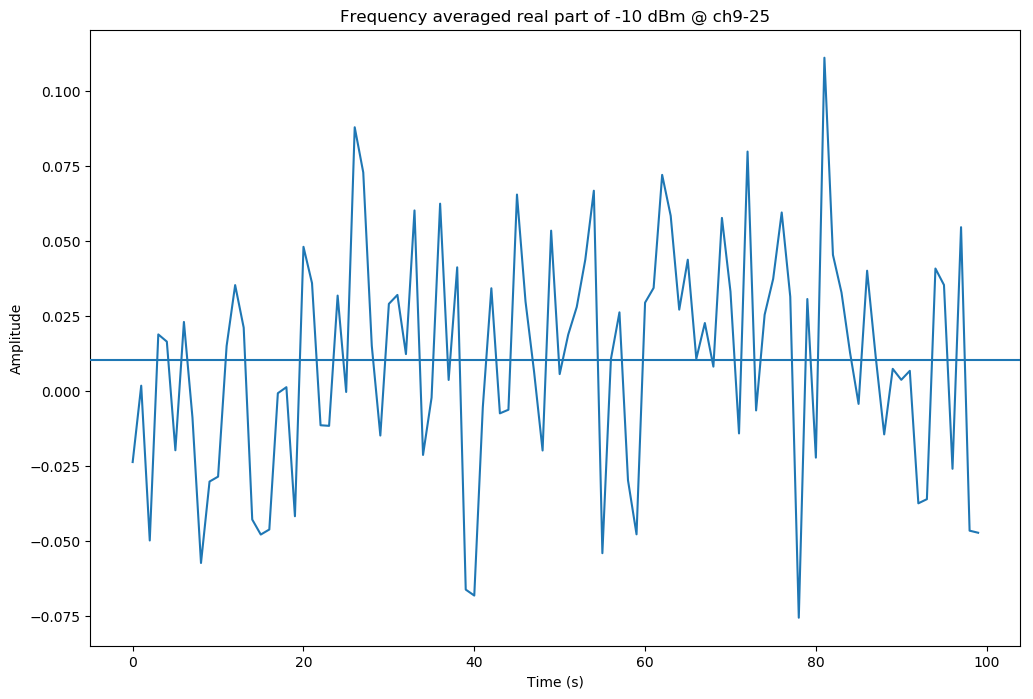